LỊCH SỬ
Khởi nghĩa Hai Bà Trưng 
(năm 40)
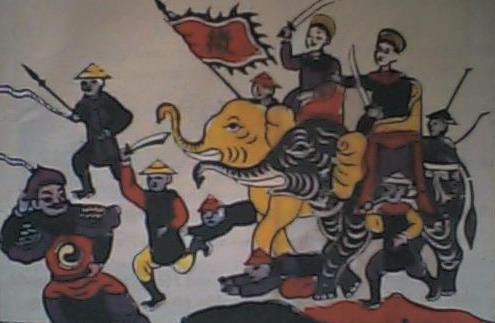 Hai Bà Trưng cưỡi voi ra trận
LỊCH SỬ Khởi nghĩa Hai Bà Trưng (năm 40)
1. Nguyên nhân dẫn đến khởi nghĩa Hai Bà Trưng:
1. Hãy đánh dấu x vào  trước ý đúng.
Nguyên nhân Hai Bà Trưng nổi dậy khởi nghĩa là:
 a. Do Hai Bà Trưng có lòng yêu nước, căm thù ách thống trị tàn bạo của nhà Hán.
x
 b. Do Thi Sách, chồng của bà Trưng Trắc, bị Tô Định giết hại.
LỊCH SỬ Khởi nghĩa Hai Bà Trưng (năm 40)
1. Nguyên nhân dẫn đến khởi nghĩa Hai Bà Trưng:
+ Do lòng yêu nước, căm thù giặc của Hai Bà Trưng.
2. Diễn biến và kết quả cuộc khởi nghĩa Hai Bà Trưng:
Quan sát lược đồ sau:
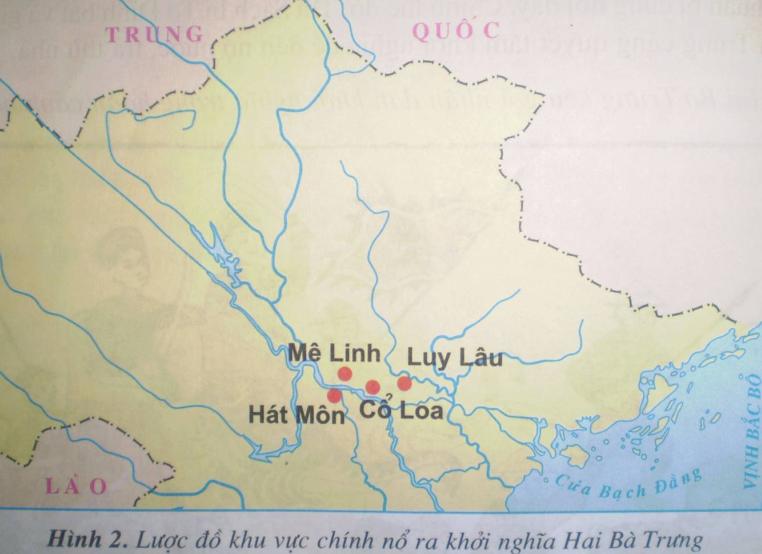 Vẽ mũi tên chỉ đường tiến quân của nghĩa quân Hai Bà Trưng vào lược đồ.
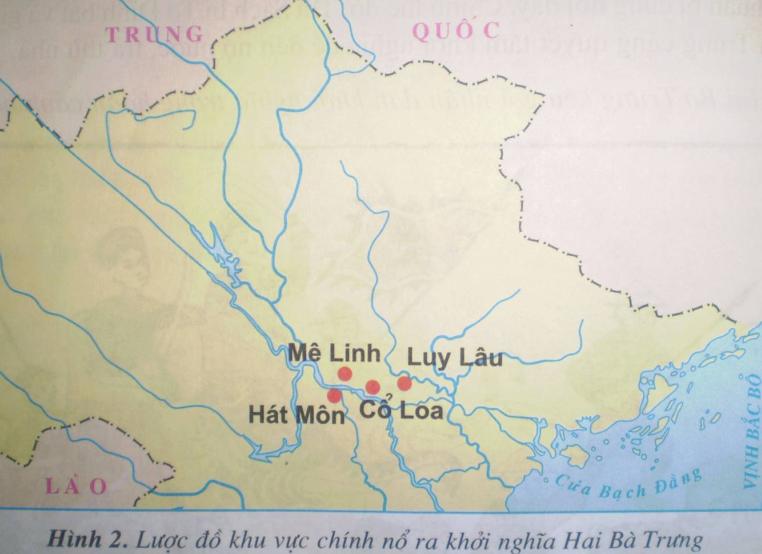 Dựa vào lược đồ, trình bày lại diễn biến chính của cuộc khởi nghĩa.
LỊCH SỬ Khởi nghĩa Hai Bà Trưng (năm 40)
1. Nguyên nhân dẫn đến khởi nghĩa Hai Bà Trưng:
+ Do lòng yêu nước, căm thù giặc của Hai Bà Trưng.
2. Diễn biến cuộc khởi nghĩa Hai Bà Trưng:
+ Năm 40 cuộc khởi nghĩa bùng nổ.
+ Hát Môn  Mê Linh  Cổ Loa  Luy Lâu.
+ Chưa đầy 1 tháng khởi nghĩa hoàn toàn thắng lợi.
3. Ý nghĩa của khởi nghĩa Hai Bà Trưng:
+ Giành độc lập cho dân tộc.
+ Nêu cao truyền thống đấu tranh bất khuất của dân tộc.
Đền thờ Hai Bà Trưng